Bilateral Cooperation between KMA and BoM(April 29th - May 3rd , 2019, Australia)
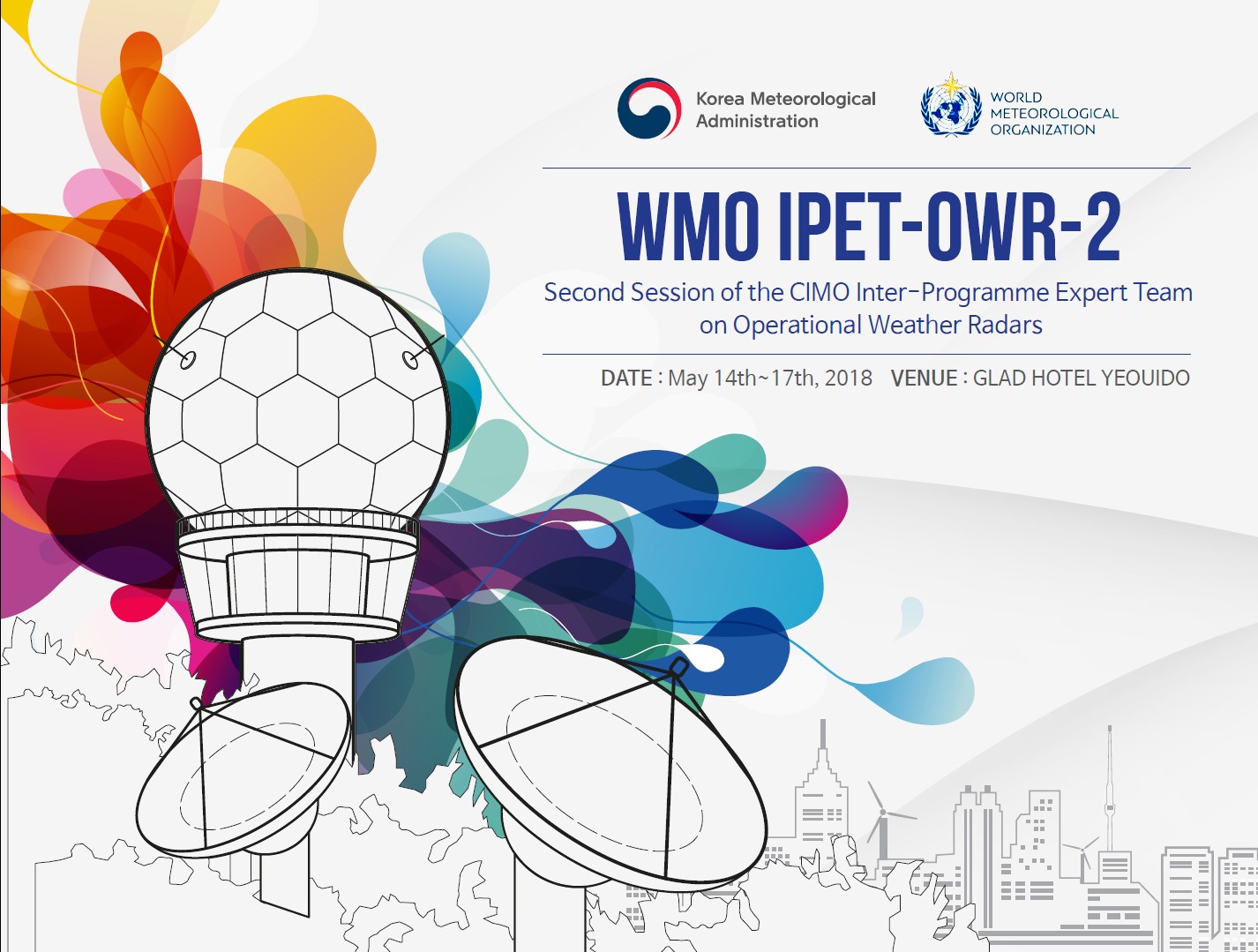 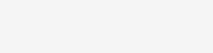 Current status of S-band Weather Radar Network in Korea
May 2019

Park, Hye Sook

                                           National Meteorological Satellite Center
                Korea Meteorological Administration
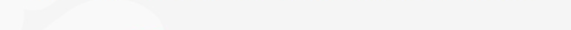 표지
All contents credit by Seung-Hwa Jung
In Weather Radar Center/KMA
[Speaker Notes: This time, I am going to talk about what has been changed in weather radar network in terms of ground validation of space borne radar.]
Contents
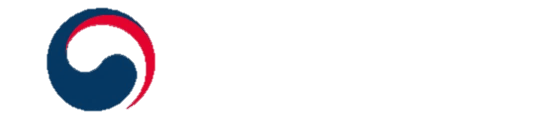 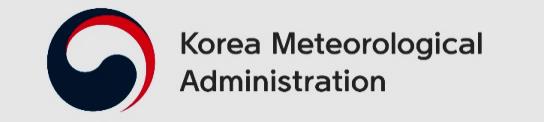 Improvement of data processing chain
 New Scanning Strategies : Low level coverage
 Radar-QPE Technique : Hybrid Surface Rainfall
2
[Speaker Notes: I will mention about three topics; update cycle of radar, low level coverage, and radar rainfall estimation]
Weather Radar Network of KMA
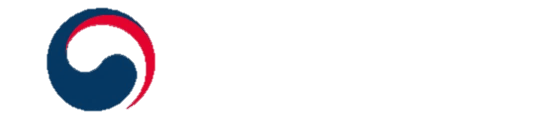 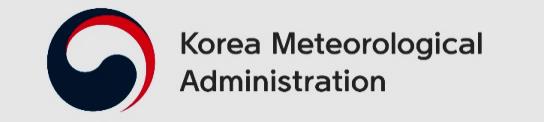 KMA operational weather radar network
    - 10 S-band Dual-Polarization radar
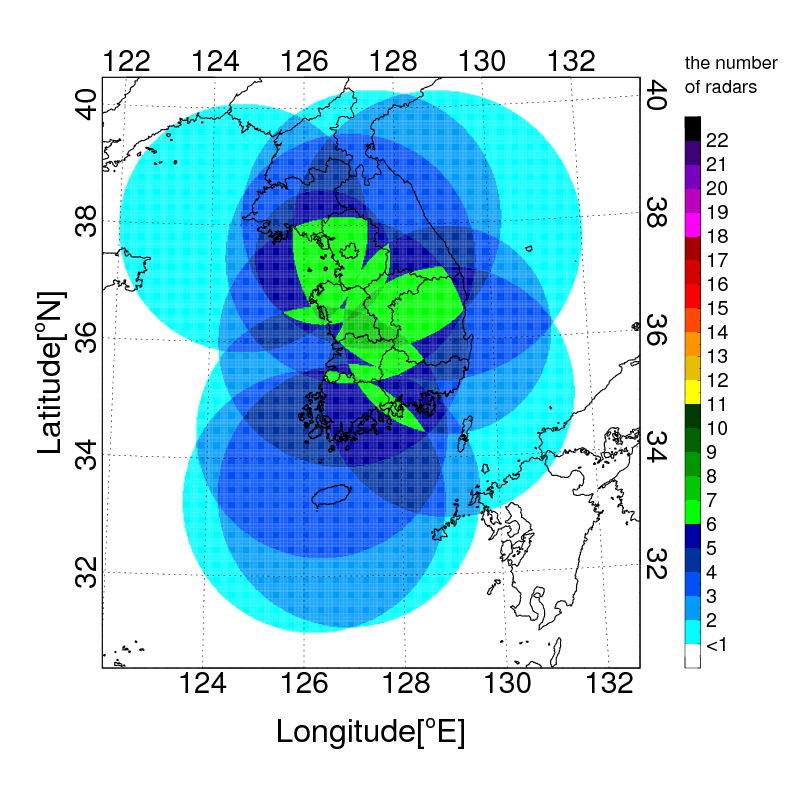 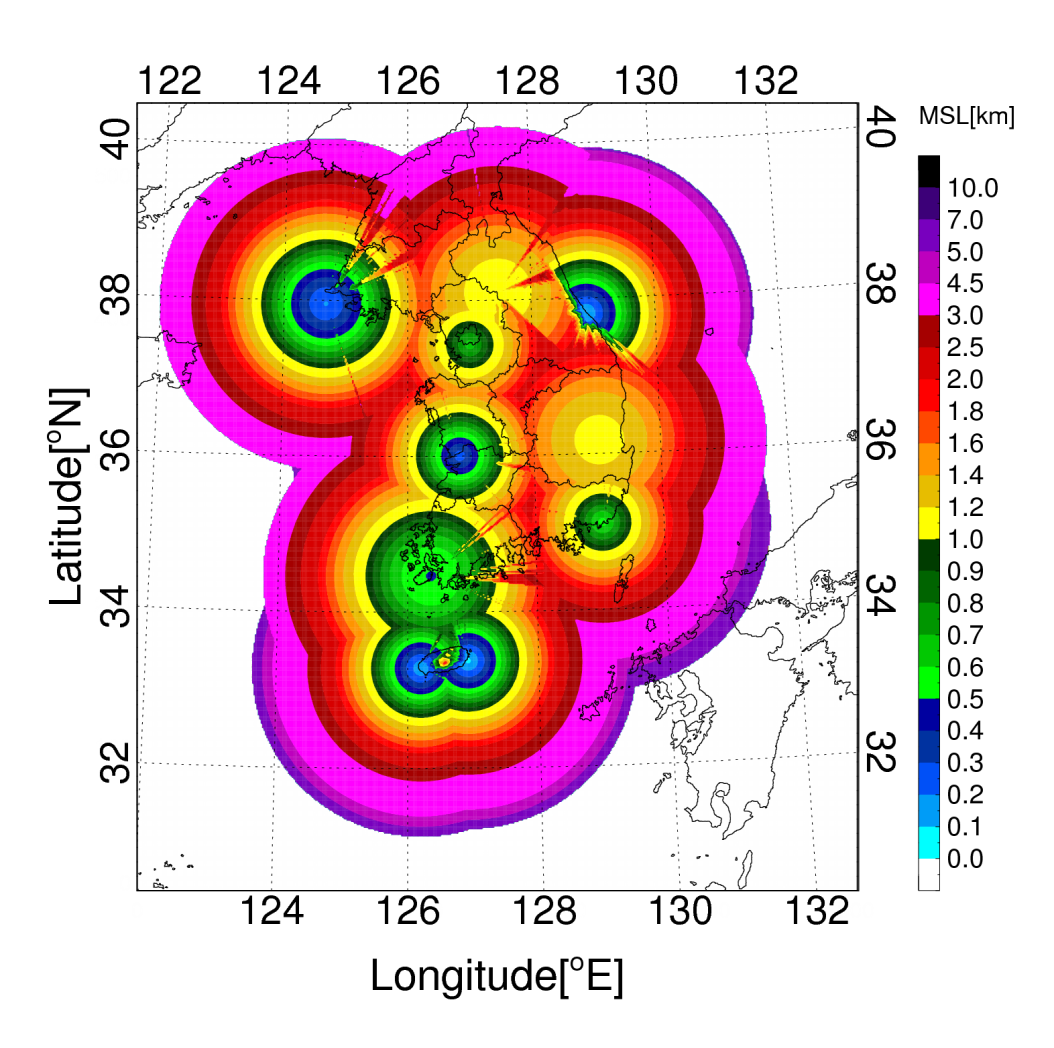 - Deployment along the national boundary
    : wide observational coverage
- installation on the top of a mountain (max > 1.0km)
    : to avoid beam blockage
- wide observational range (> 240km)
- 10 minute update cycle
- volume scan ( 9 ~ 12 elev. angles)
 issues : lazy update cycle, bad radar coverage at low altitude (<1km)
3
Improvement of Data Processing Chain
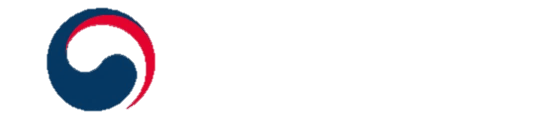 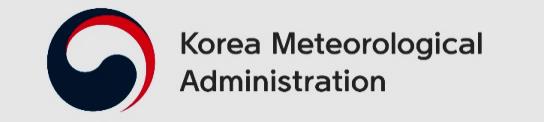 Conventional data processing chain
1
2
3
4
5
6
7
8
9
10
11
12
13
14
15
16
17
18
19
20
21
22
23
24
25
26
27
28
29
30
time
Volume scan
(7min)
Mosaic
(6min)
QC
(2min)
Volume scan
(7min)
Volume scan
(7min)
Mosaic
(6min)
Mosaic
(6min)
QC
(2min)
QC
(2min)
What has been changed?
Scanning interval : 10 minutes  5 minutes
Single observation range (240km) over all volume scan 
     the observation range decreases as function of elev. Angle  High PRF  faster scan
The number of elevation angles : 8 ~ 11  9 elevation angles
Employment of negative (-) elevation angle
4
Improvement of Data Processing Chain
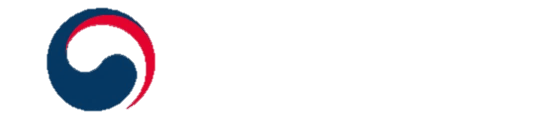 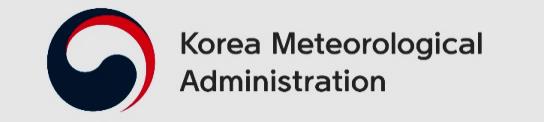 Conventional data processing chain
1
1
1
2
2
2
3
3
3
4
4
4
5
5
5
6
6
6
7
7
7
8
8
8
9
9
9
10
10
10
11
11
11
12
12
12
13
13
13
14
14
14
15
15
15
16
16
16
17
17
17
18
18
18
19
19
19
20
20
20
21
21
21
22
22
22
23
23
23
24
24
24
25
25
25
26
26
26
27
27
27
28
28
28
29
29
29
30
30
30
time
Volume scan
(7min)
Mosaic
(6min)
QC
(2min)
Volume scan
(7min)
Volume scan
(7min)
Mosaic
(6min)
Mosaic
(6min)
QC
(2min)
QC
(2min)
New data processing chain
time
Volume scan
(4min 30sec)
Volume scan
(4min 30sec)
Volume scan
(4min 30sec)
Volume scan
(4min 30sec)
Volume scan
(4min 30sec)
Volume scan
(4min 30sec)
Transfer sweep data
(every 30sec)
Transfer sweep data
(every 30sec)
Transfer sweep data
(every 30sec)
Transfer sweep data
(every 30sec)
Transfer sweep data
(every 30sec)
Transfer sweep data
(every 30sec)
QC
(10sec)
QC
QC
QC
QC
QC
HSR2
HSR2
HSR2
HSR2
HSR2
HSR2 
(30sec)
HSR1
(30sec)
HSR1
HSR1
HSR1
HSR1
HSR1
5
Contents
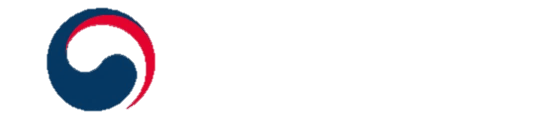 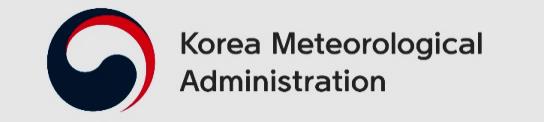 Improvement of data processing chain
 New Scanning Strategies : Low level coverage
 Radar-QPE Technique : Hybrid Surface Rainfall
6
[Speaker Notes: I will mention about three topics; update cycle of radar, low level coverage, and radar rainfall estimation]
Determination of Lowest Elevation Angle
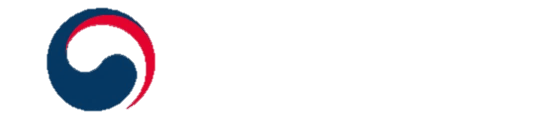 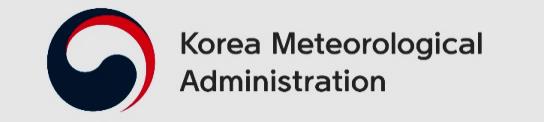 Beam blockage simulation with high vertical resolution (0.1ᵒ)
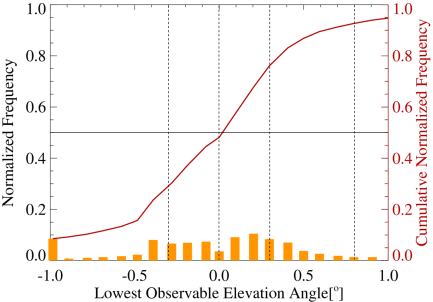 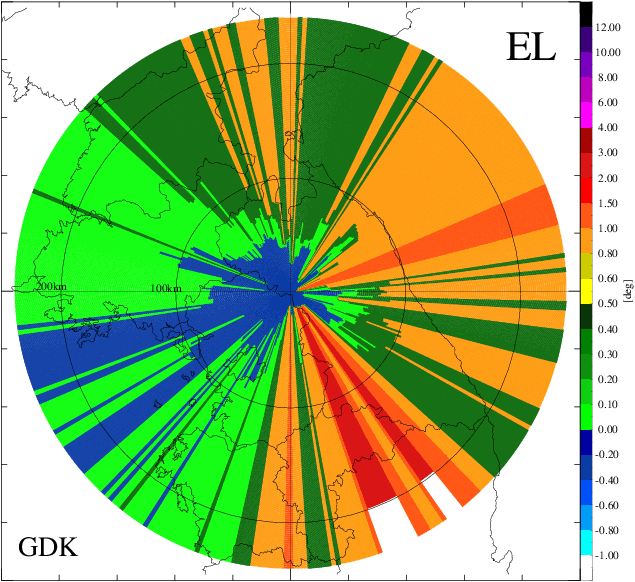 GDK
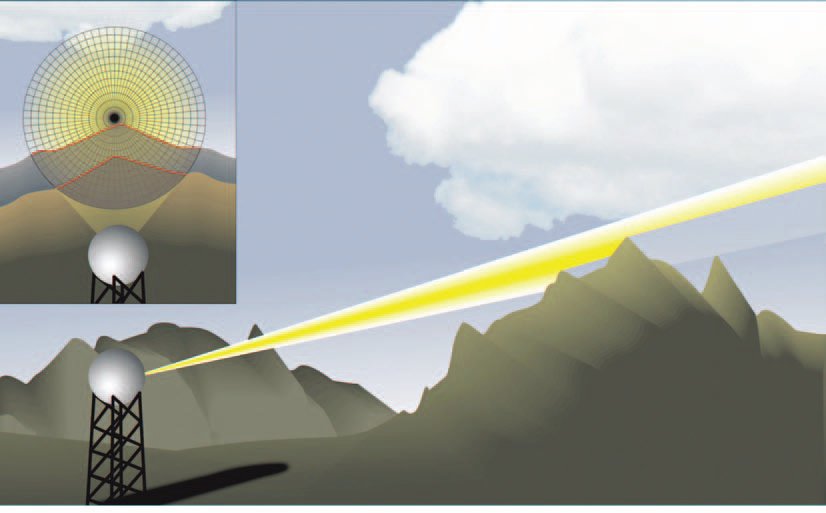 30%
From W. Krajewski, Univ. of Iowa
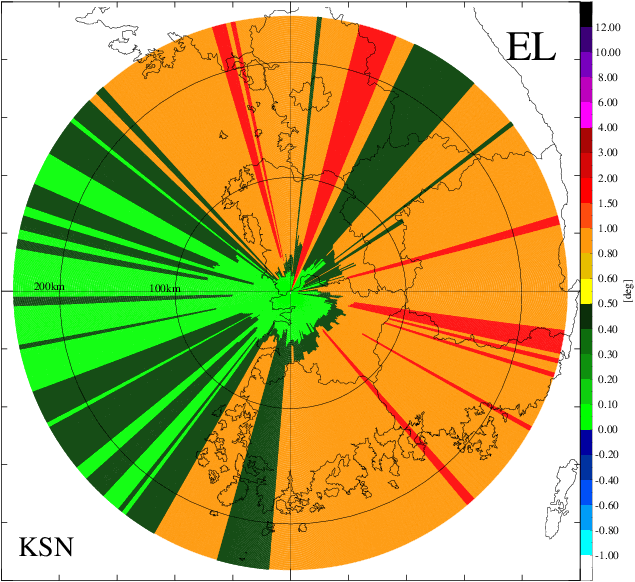 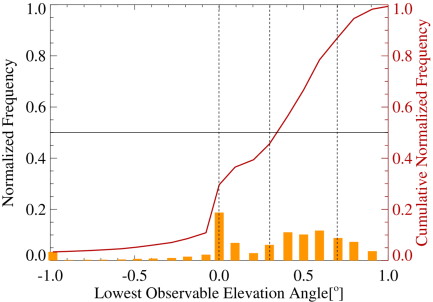 KSN
high vertical resolution (0.1ᵒ)
digital elevation model with 1”
standard refraction 
two-way gaussian beam pattern
30%
7
Lowest Observable Height
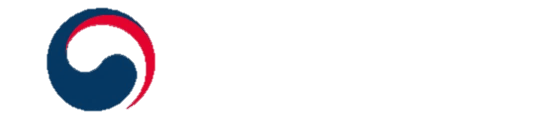 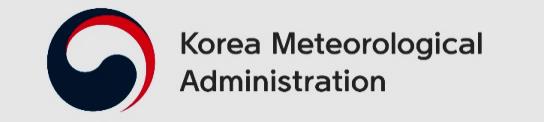 New scanning strategies (5 min)
Existing scanning strategies (10 min)
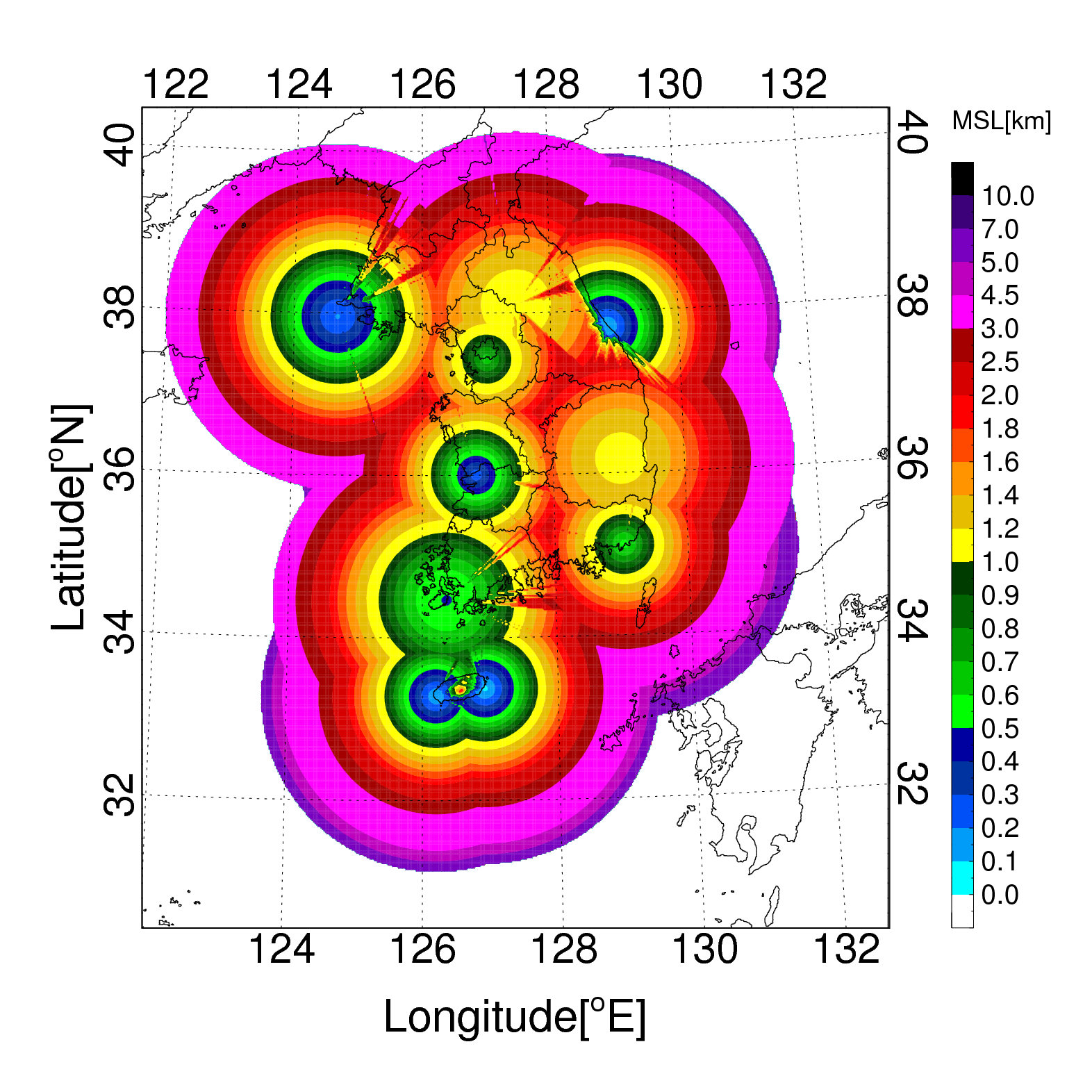 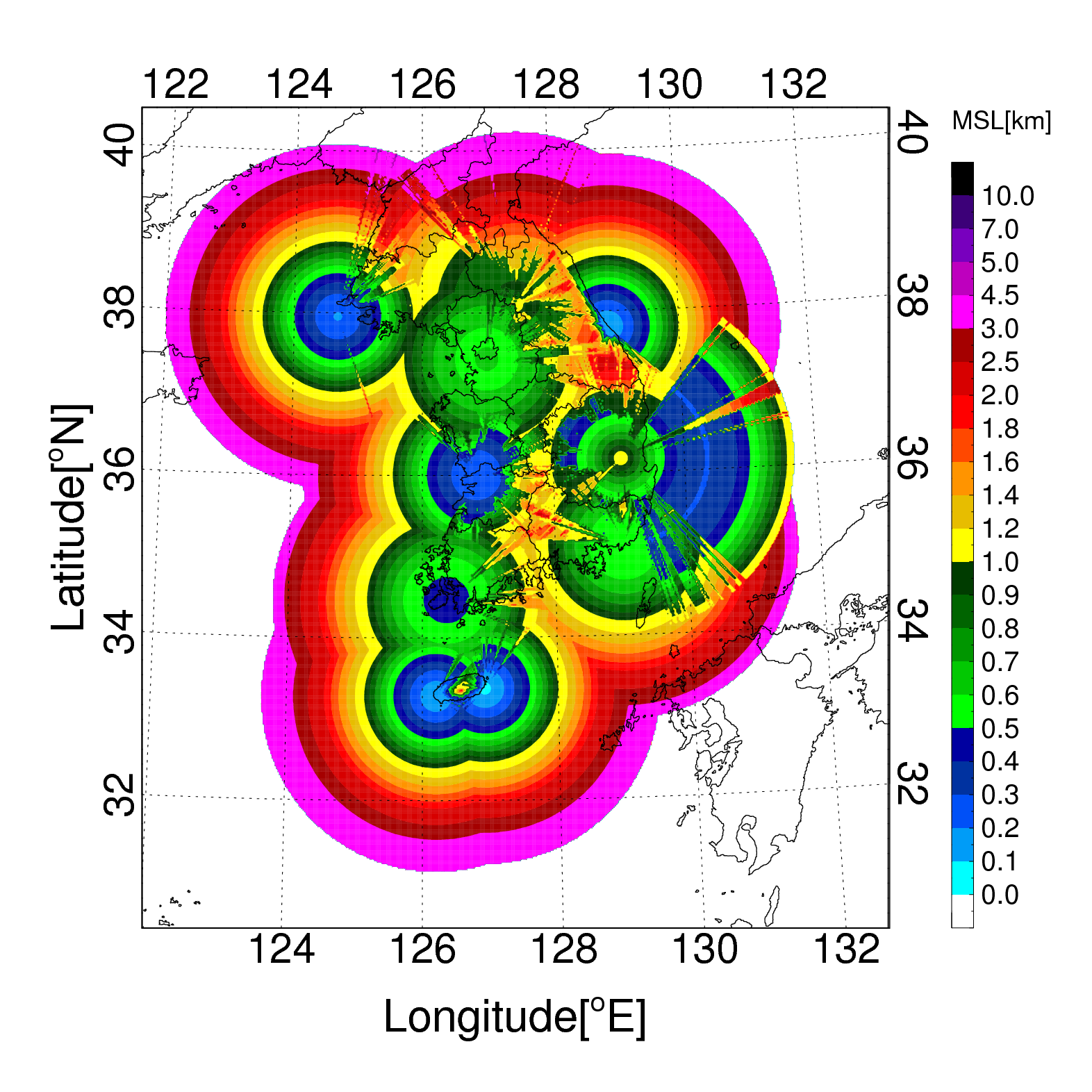 Low Level Radar Coverage (<1km) : 15.8%  39.8%
Benefit of New Scanning Strategy
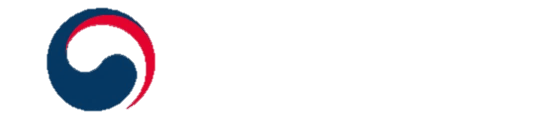 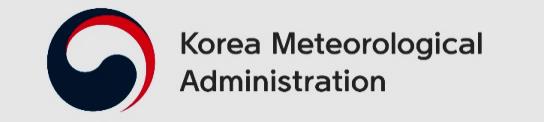 1400KST at 30th January,  2018
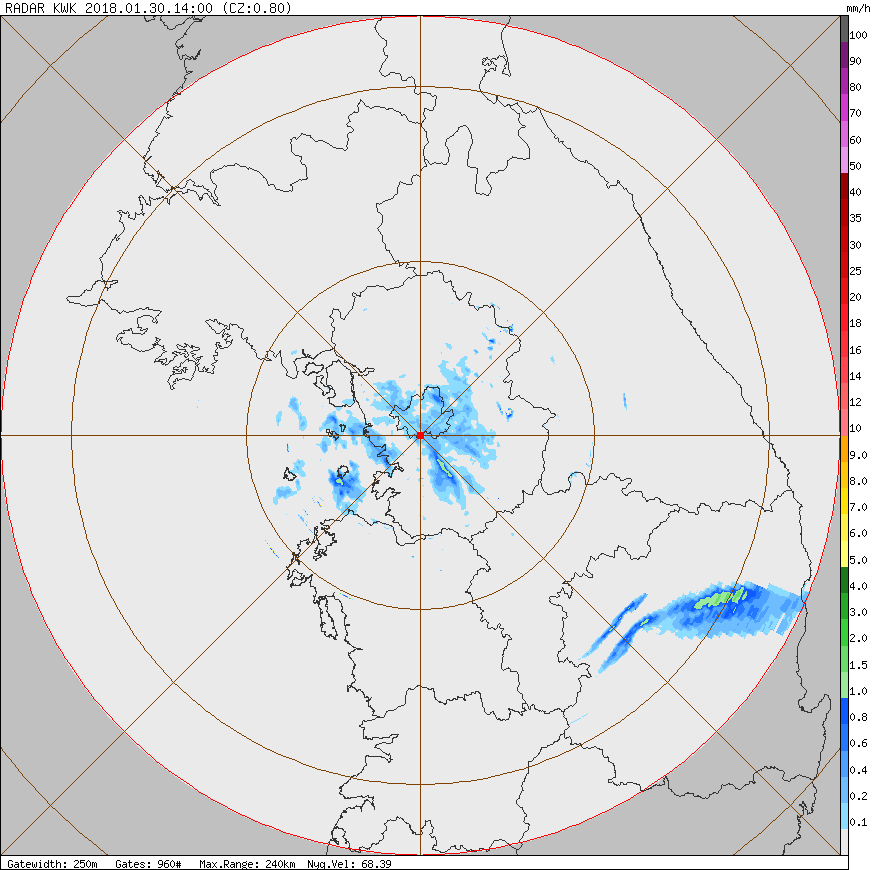 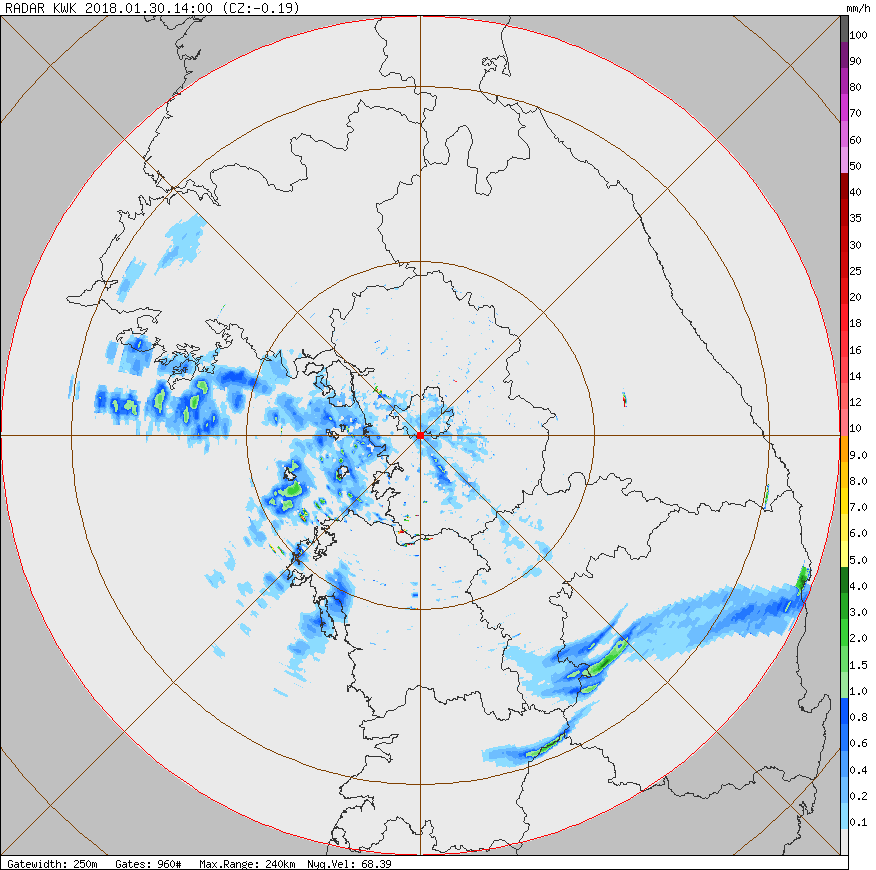 Old strategy
Elev : 0.3ᵒ
New strategy
Elev: -0.2ᵒ
1500KST at 30th January,  2018
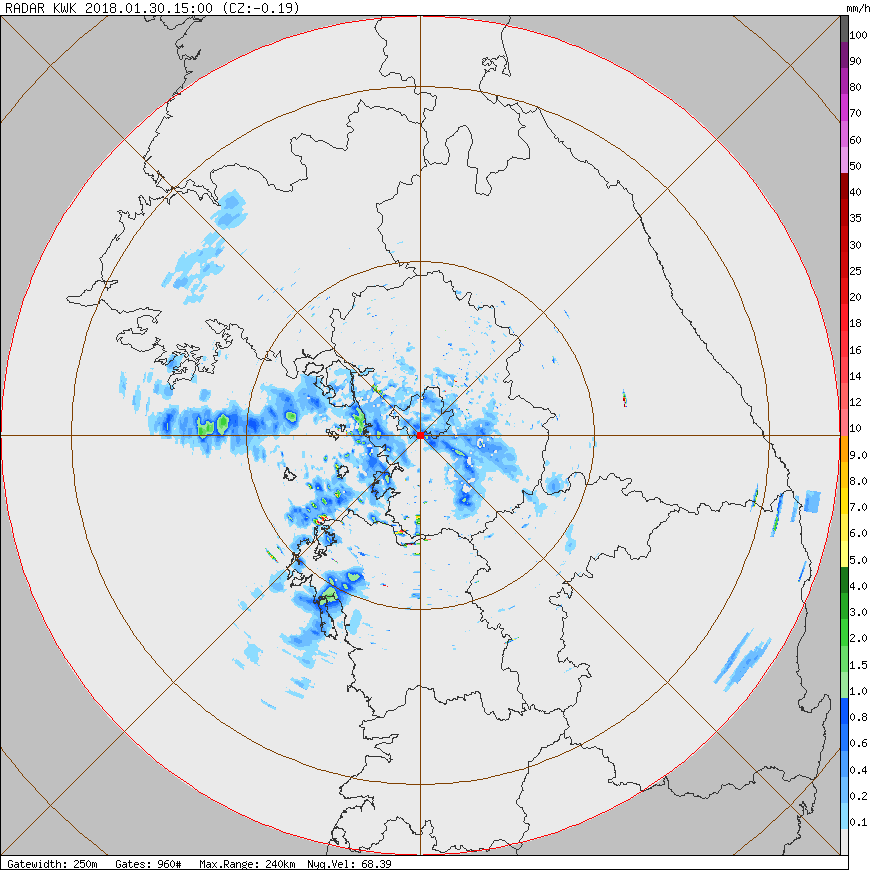 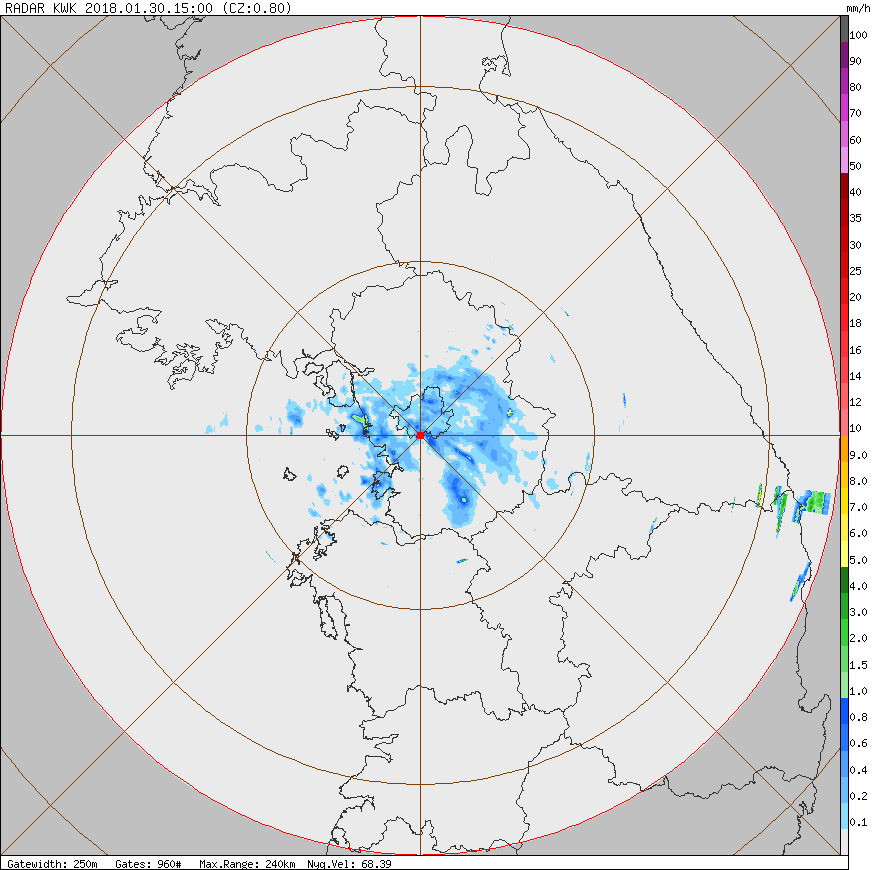 radar coverage at low altitude (<1km) enlarged
9
Contents
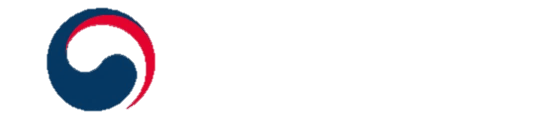 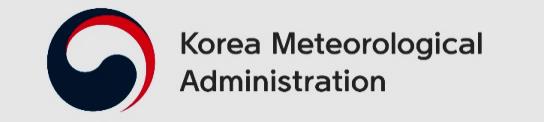 Improvement of data processing chain
 New Scanning Strategies : Low level coverage
 Radar-QPE Technique : Hybrid Surface Rainfall
[Speaker Notes: I will mention about three topics; update cycle of radar, low level coverage, and radar rainfall estimation]
Hybrid Surface Rainfall
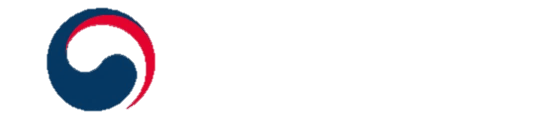 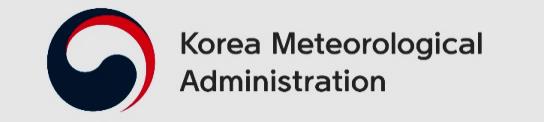 Rainfall Estimation Technique based on Hybrid Surface 
: the rainfall estimation technique base on the lowest-observable elevation surface, in radar volume scan that immunes to radar beam blockage,  ground clutter contamination and non-meteorological echoes
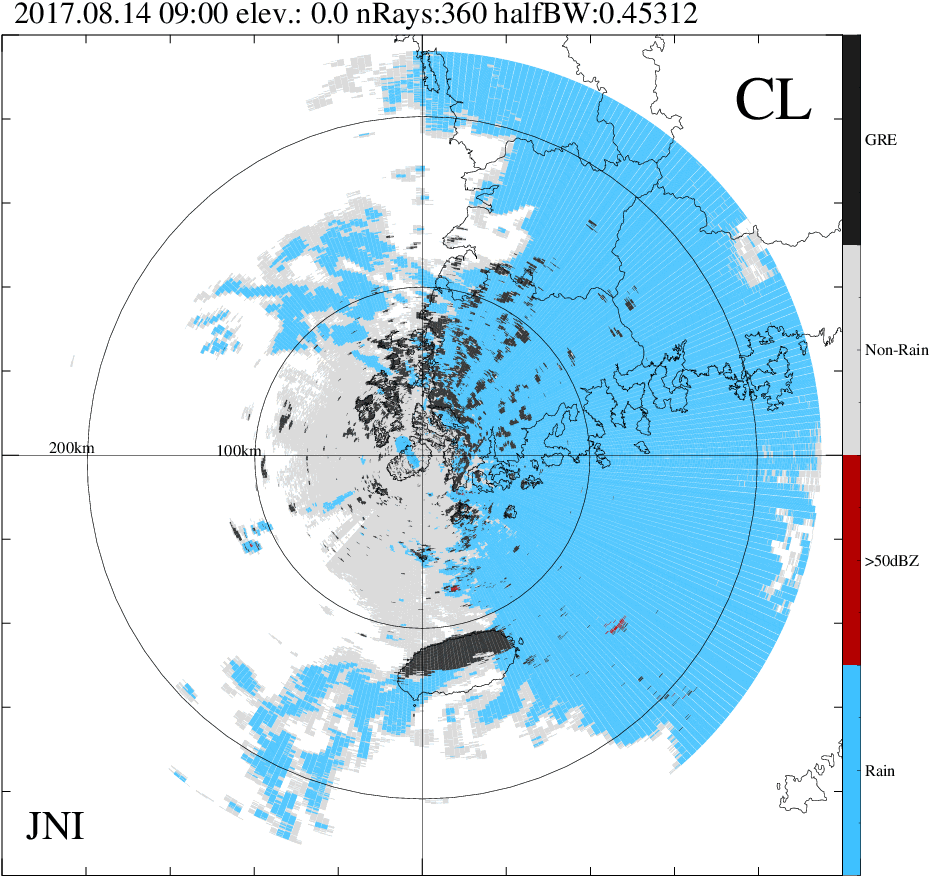 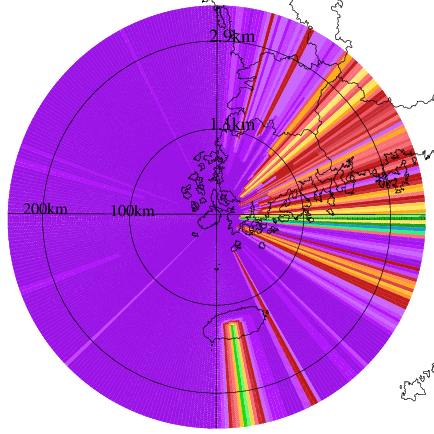 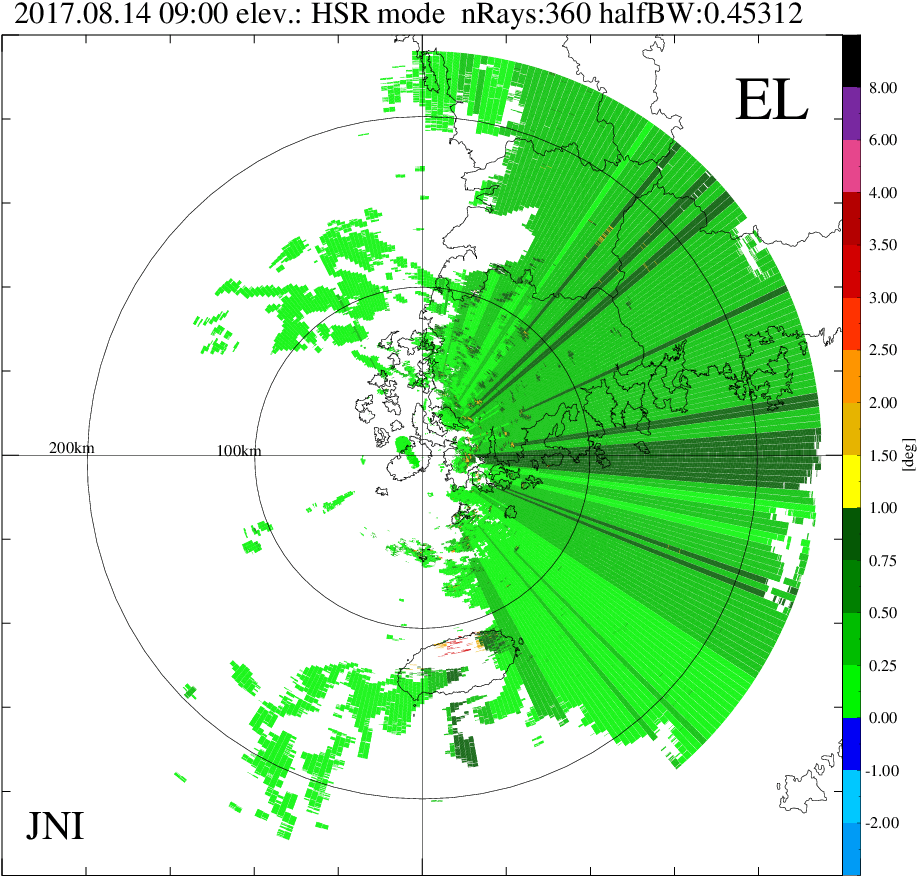 avoiding non-rain echo
blockage fraction＜10%
Ground Echo(GRE) Identification 
by applying threshold of
(DZ-CZ), RH,  STDEV(DZ), STDEV(CZ)
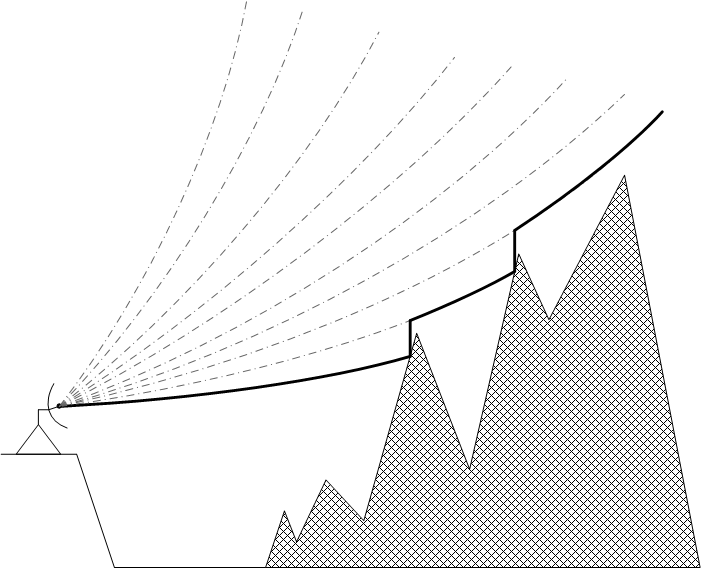 2017/08/15 06:30KST
2017/06/01 14:10KST
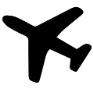 Hyb.
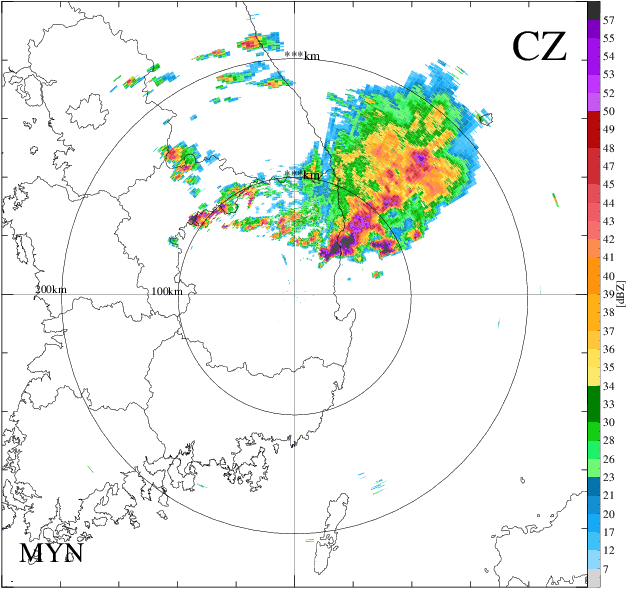 Hyb.
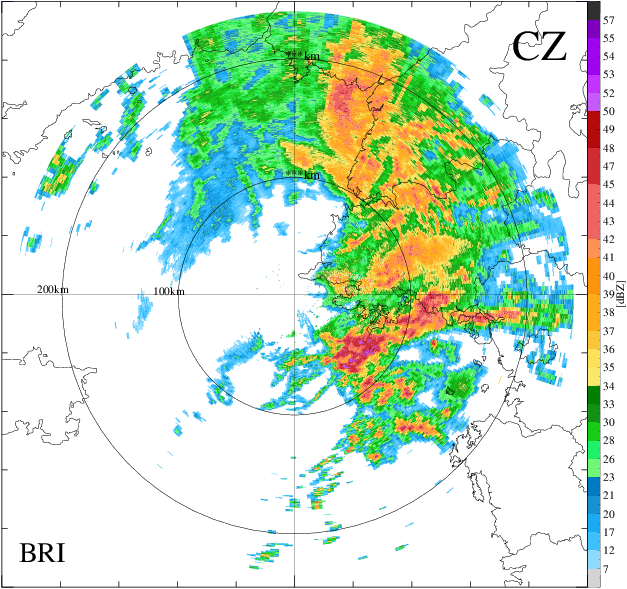 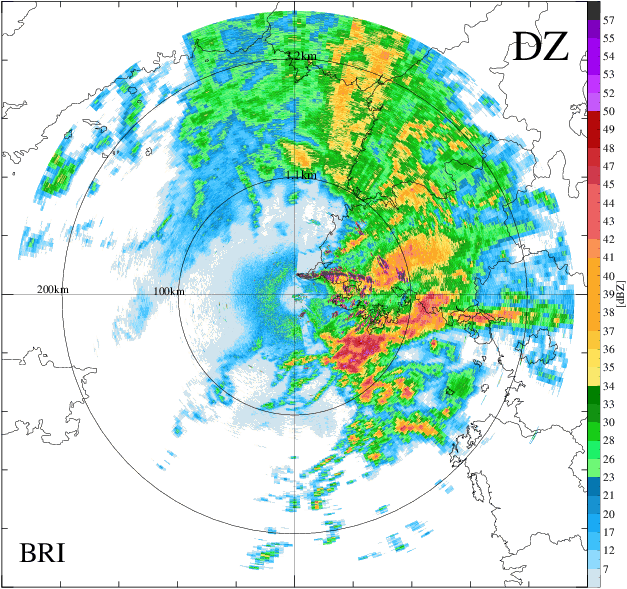 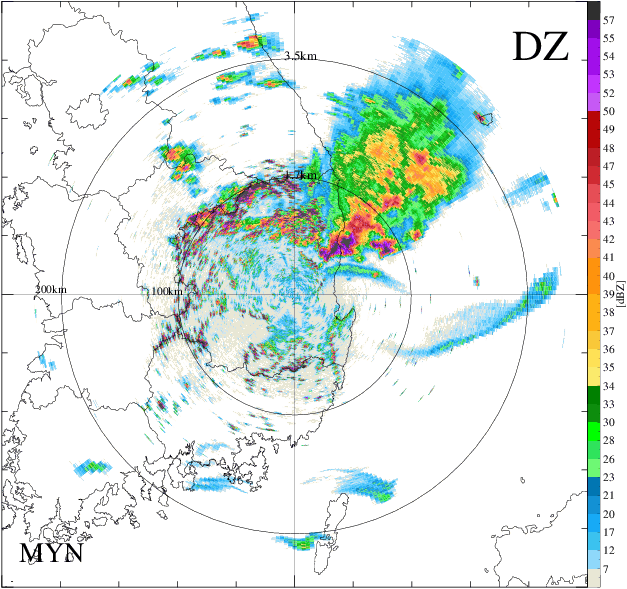 PPI0
PPI0
PPI0
Chaff
Blocking
sea clutter
ground clutter
ground clutter
chaff
Ground 
Clutter
MYN
BRI
BRI
MYN
11
Hybrid Surface Rainfall
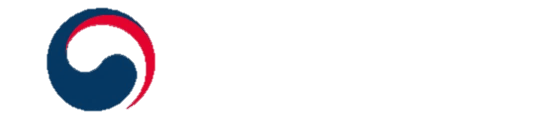 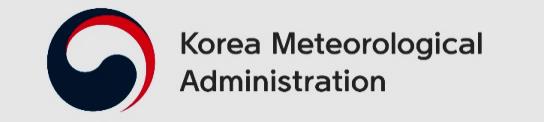 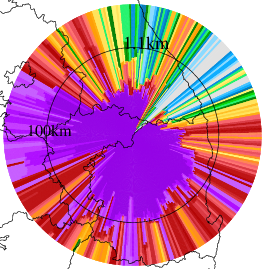 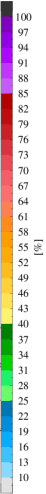 Classification of Non-meteorological echo
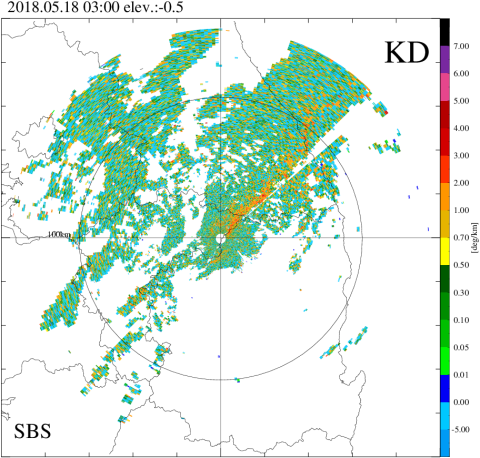 Blockage simulation
Identification of ground clutter
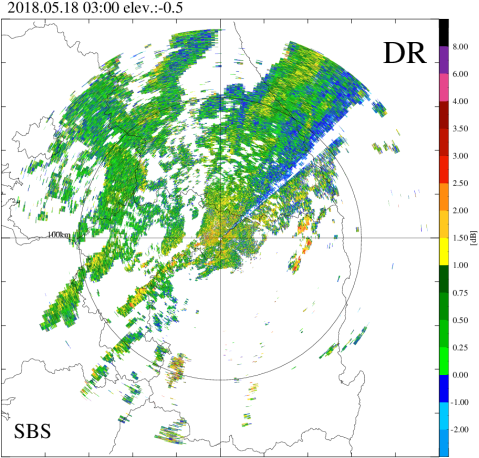 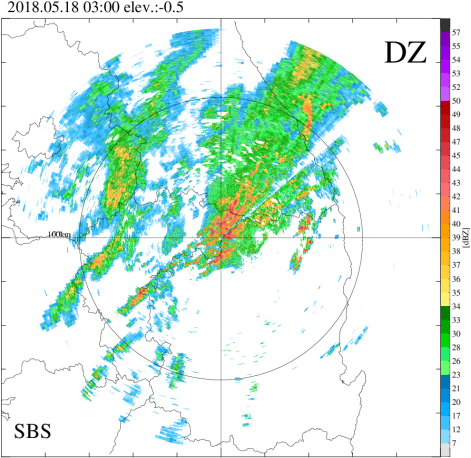 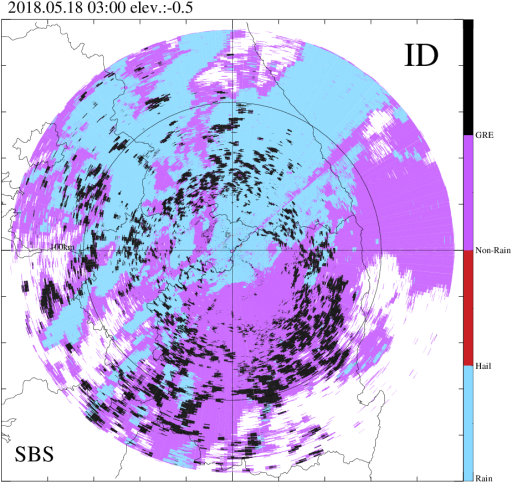 Construction of Hybrid Surface
강우추정을 위한 이중편파 레이더 변수
Height of Hybrid surface [km]
Hybrid Surface[°]
12
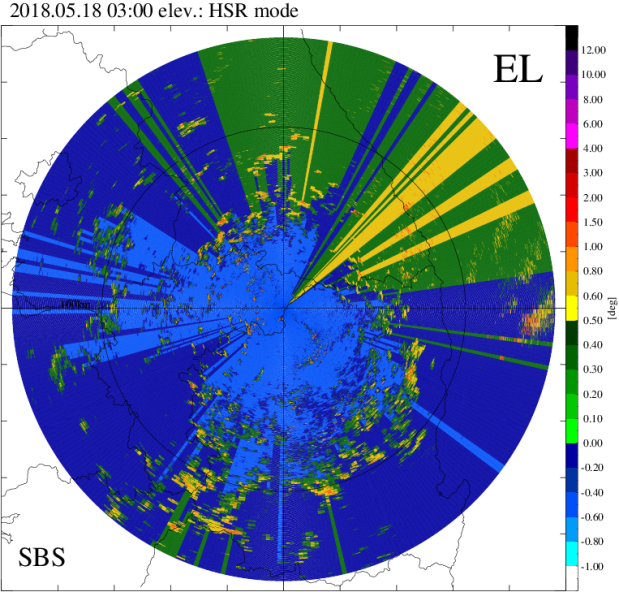 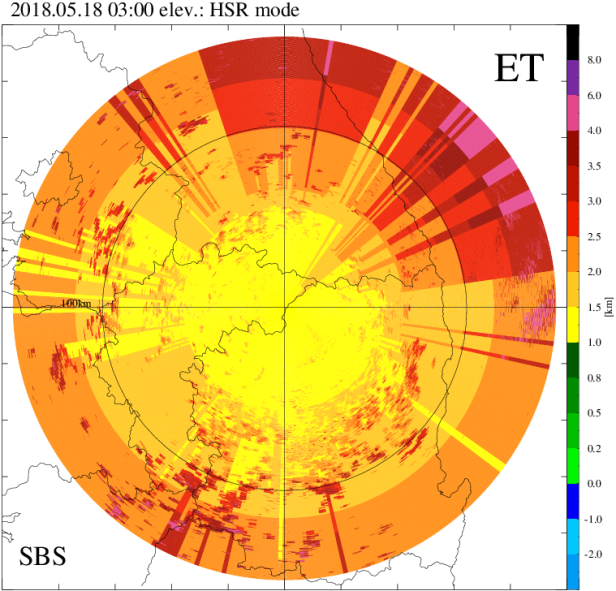 Hybrid Surface Rainfall
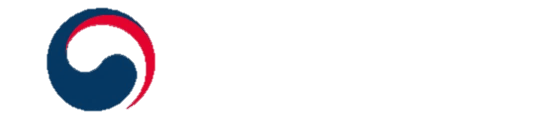 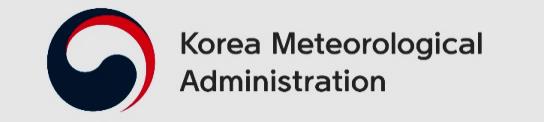 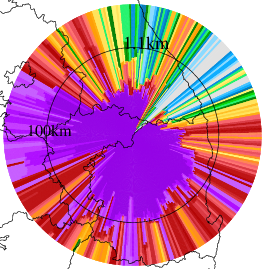 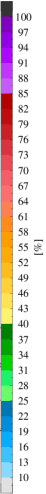 Classification of Non-meteorological echo
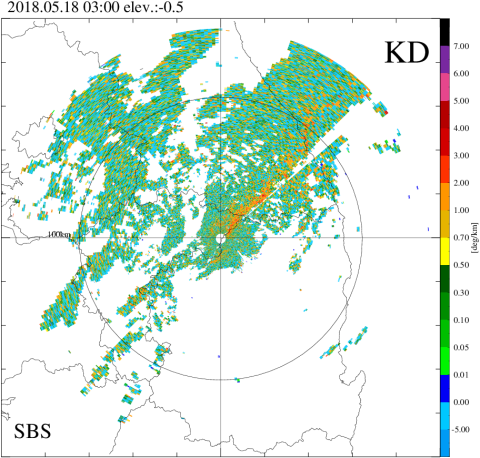 Blockage simulation
Identification of ground clutter
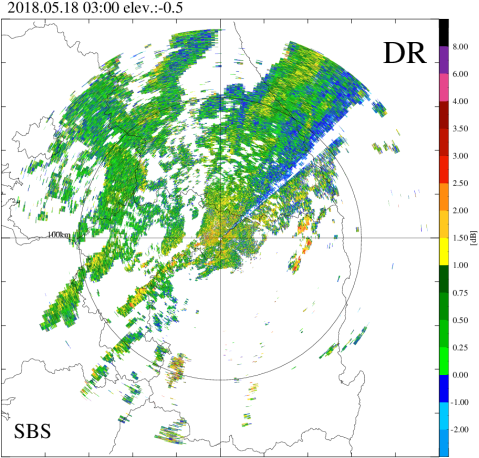 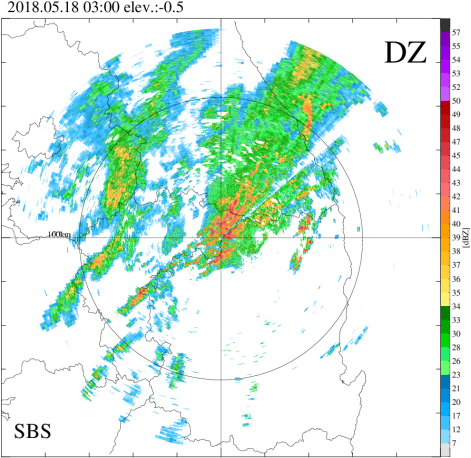 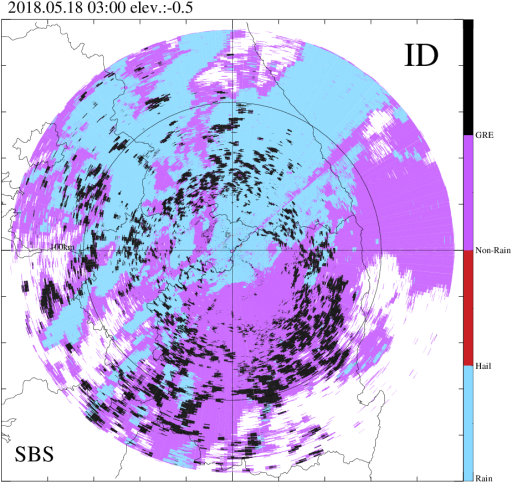 Construction of Hybrid Surface
DSD data of 2DVD from April 2014 to Oct. 2017
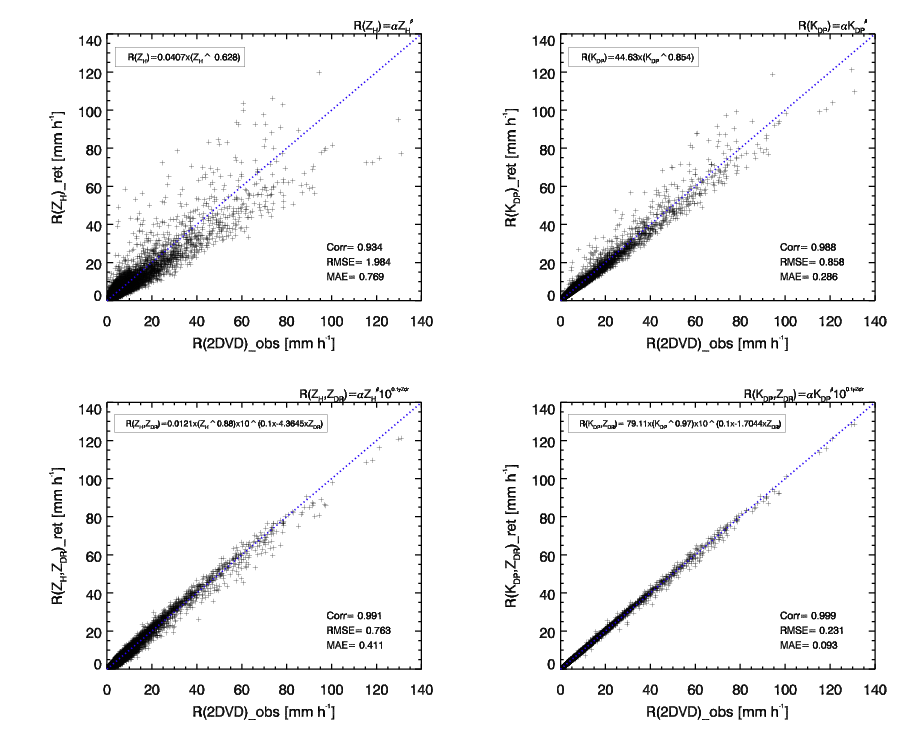 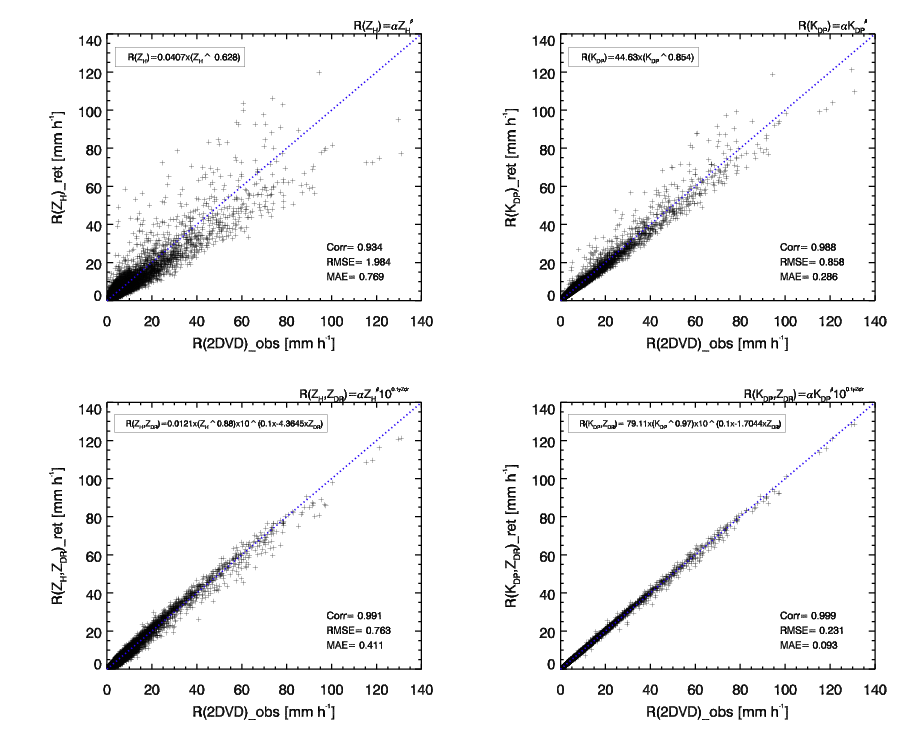 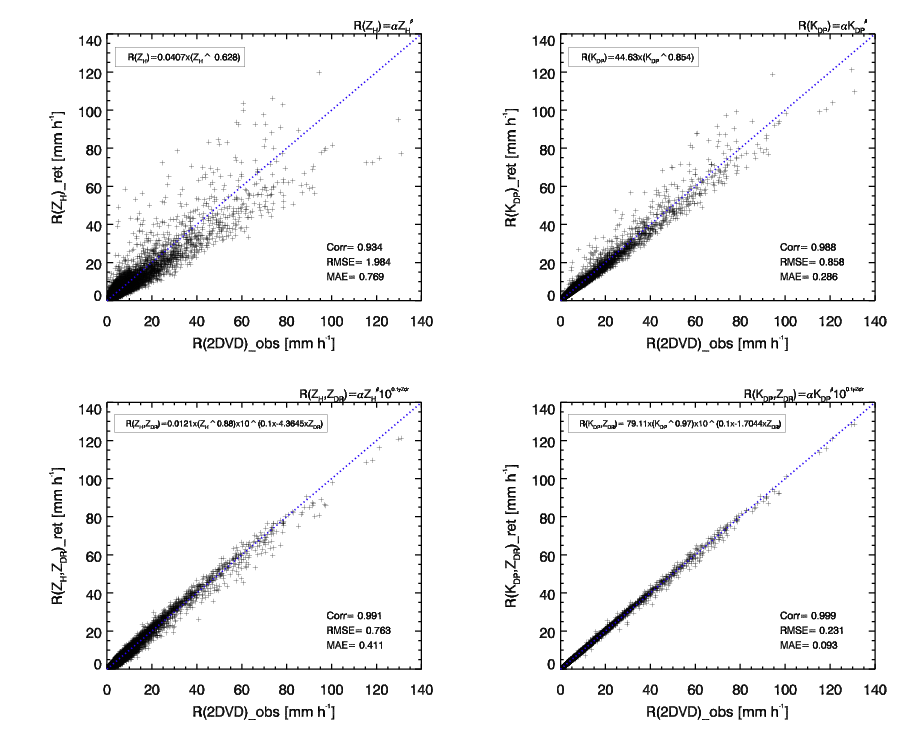 Example of Hybrid Surface Rainfall
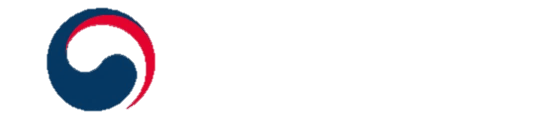 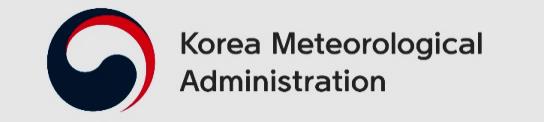 SSP, Typhoon ‘Chaba’ (2016.10.04~05)
PPI0
HSR
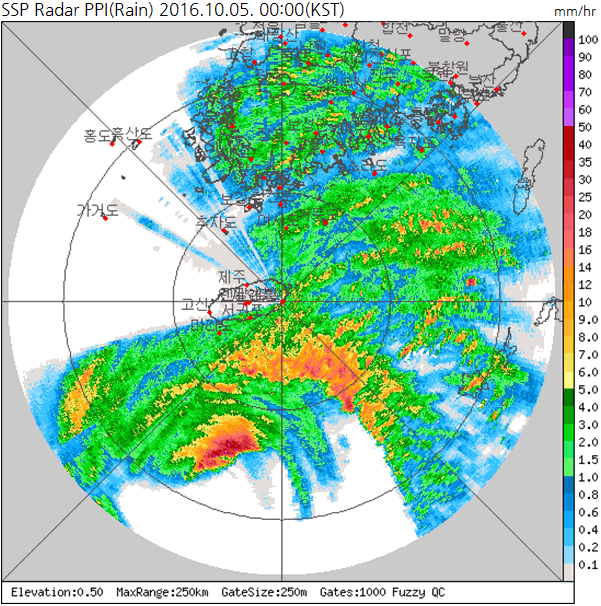 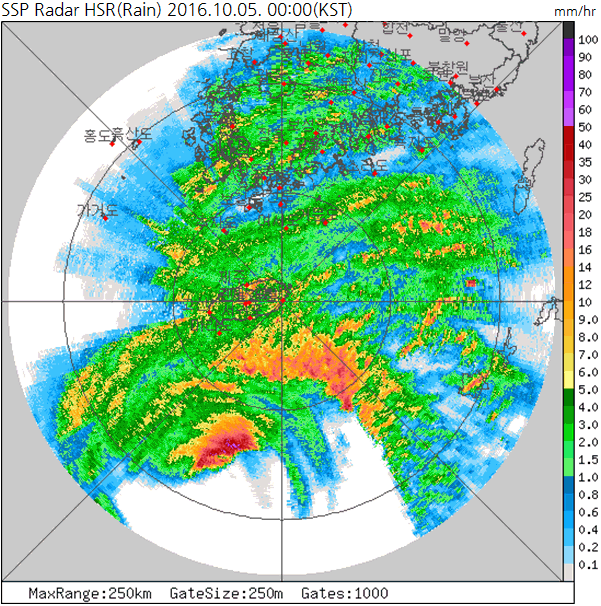 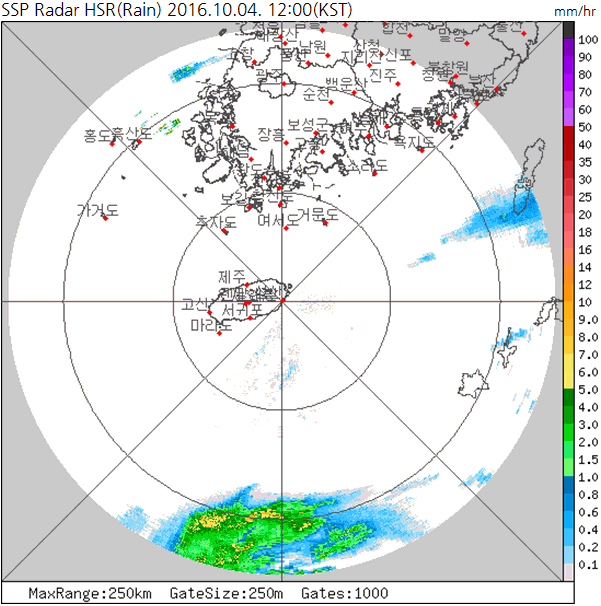 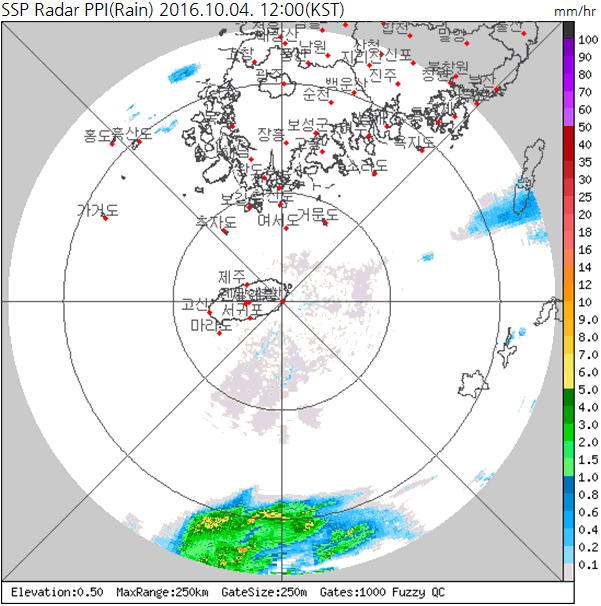 Blocking area 
due to Mt.Halla
→ Huge 
observation gap
QPE is also improved by hybrid surface technique 
not only in observation gap due to ground clutter but also in beam blockage area.
14
Summary and future works
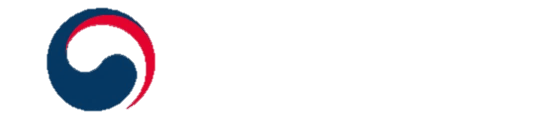 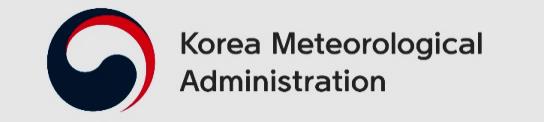 Scanning strategies : 10minutes  5 minutes
We applied to negative (-) elevation angle
      radar coverage (< 1km height): 18.5%  39.8%
Volume-based data processing chain  sweep-based data processing chain
     Service time has been dramatically reduced (15 min  3 min)
KMA’s operational radar-QPE has been changed from PPI and CAPPI to Hybrid Surface Rainfall (HSR) 
    QPE performance :  51.8%  75.5%
15
[Speaker Notes: The result of QPE verification of 2017 is also similar to previous result.    
QPE is also improved by hybrid surface technique not only in observation gap due to ground clutter but also in beam blockage area.]
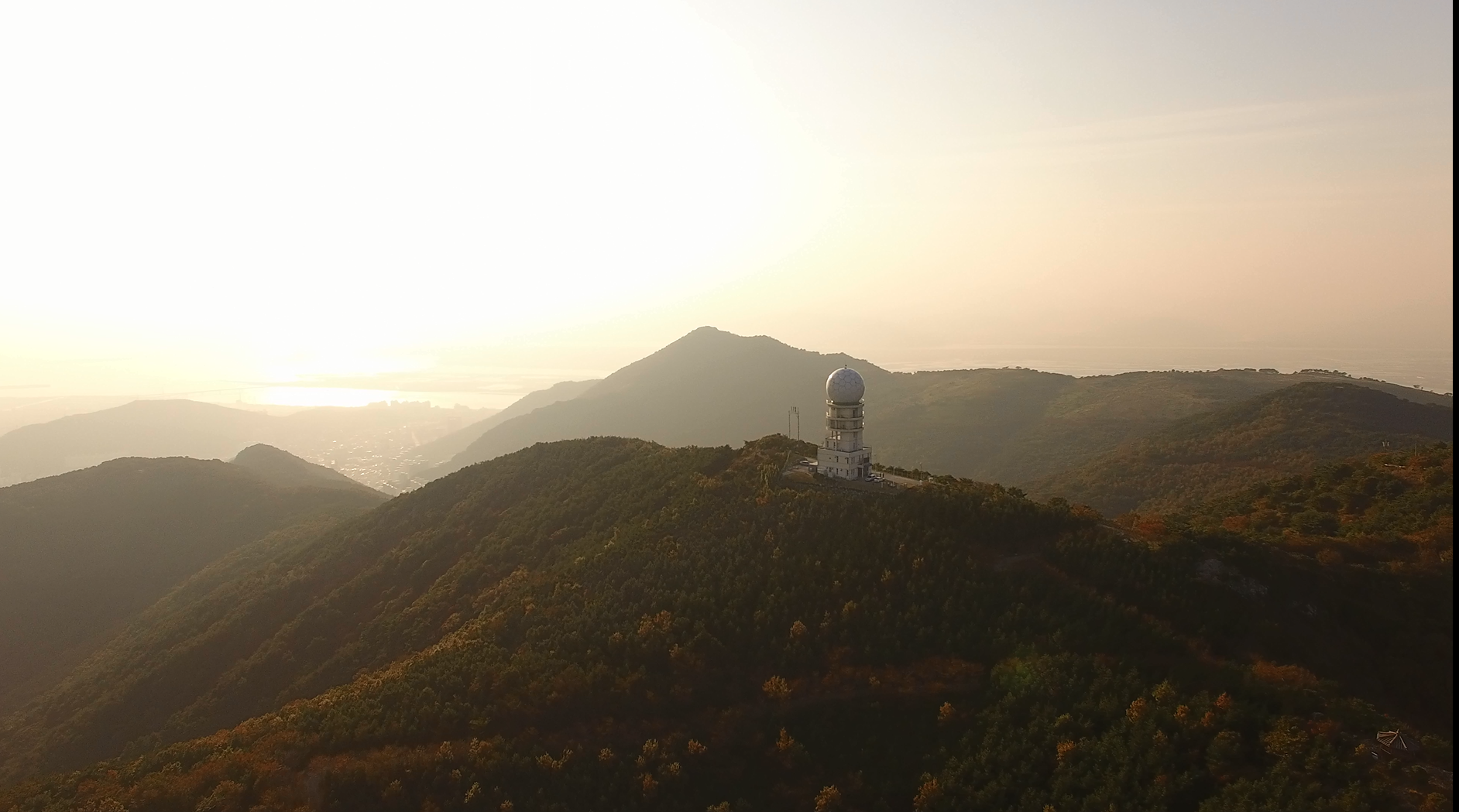 Thank you for your attention